CYBER RISKS AND INSURANCE
Prepared By: Richard Barnes
INTRODUCTION
TOWERGATE INSURANCE
Insurance & Risk Management for Social Care Sector since 1981

MY BACKGROUND
Richard Barnes 
Over 25 years experience
With Towergate since 2008.

Partners of C&SW for over five years
CYBER CRIME
Crime is based on reward for risk
Why take the risk of robbing a bank
You WILL get caught (CCTV, DNA etc)
It is much easier to extract money from the comfort of your home.


What does a cyber criminal look like?
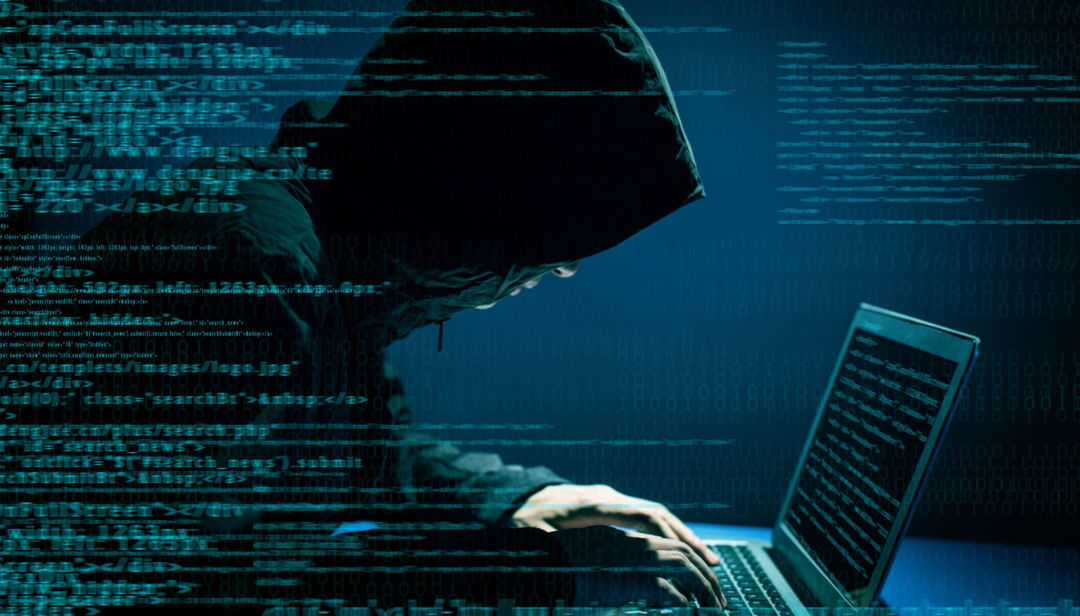 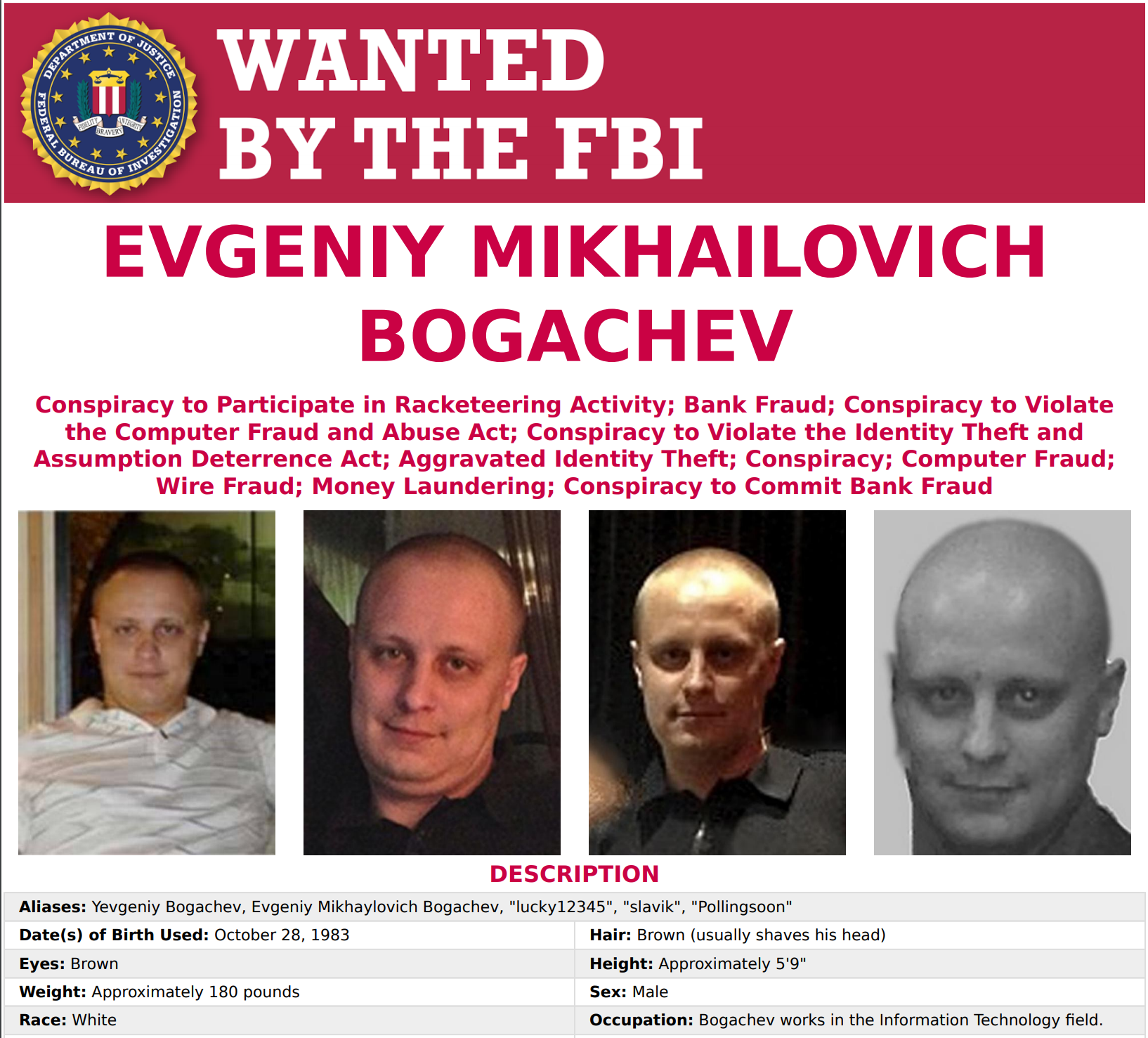 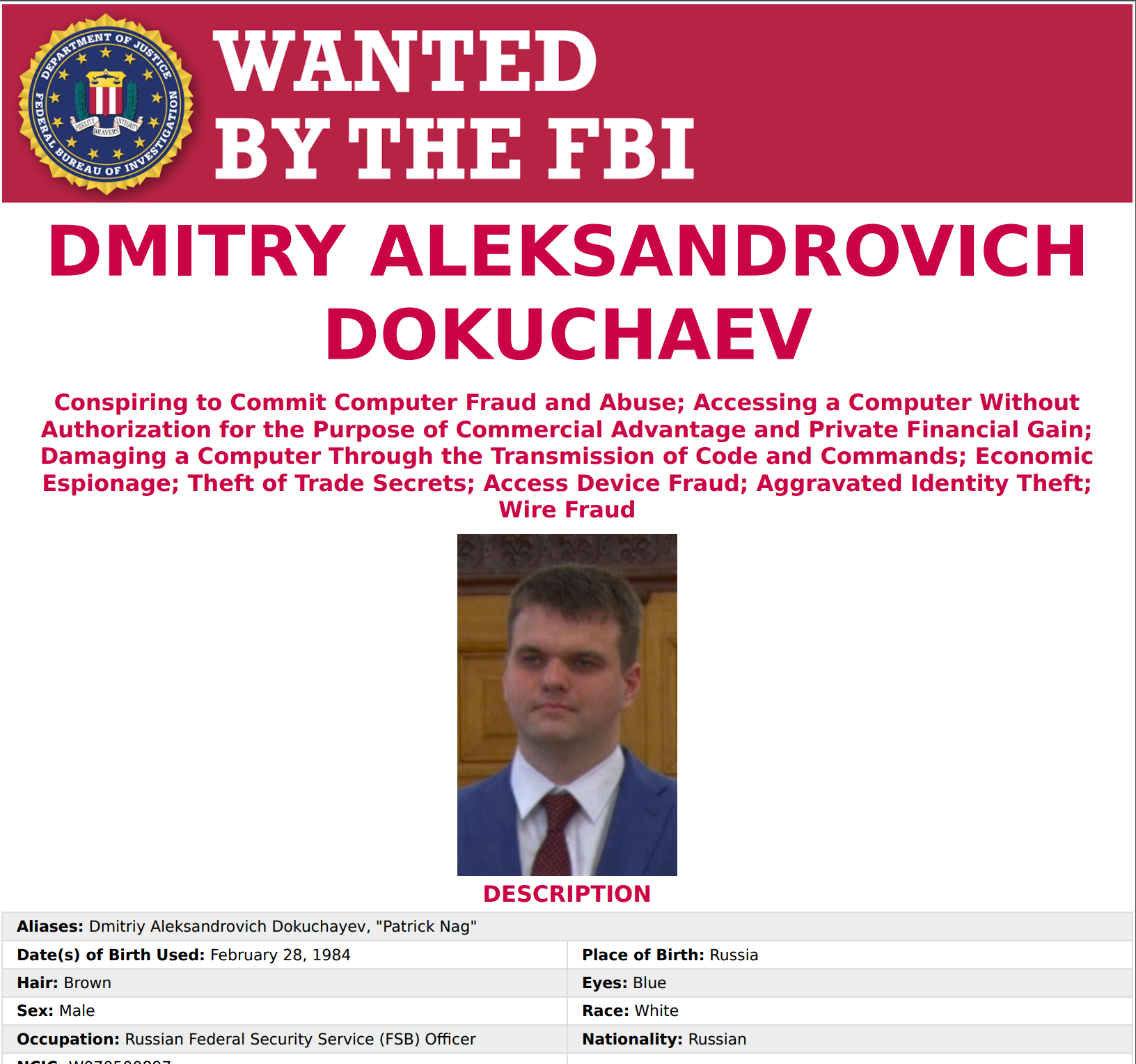 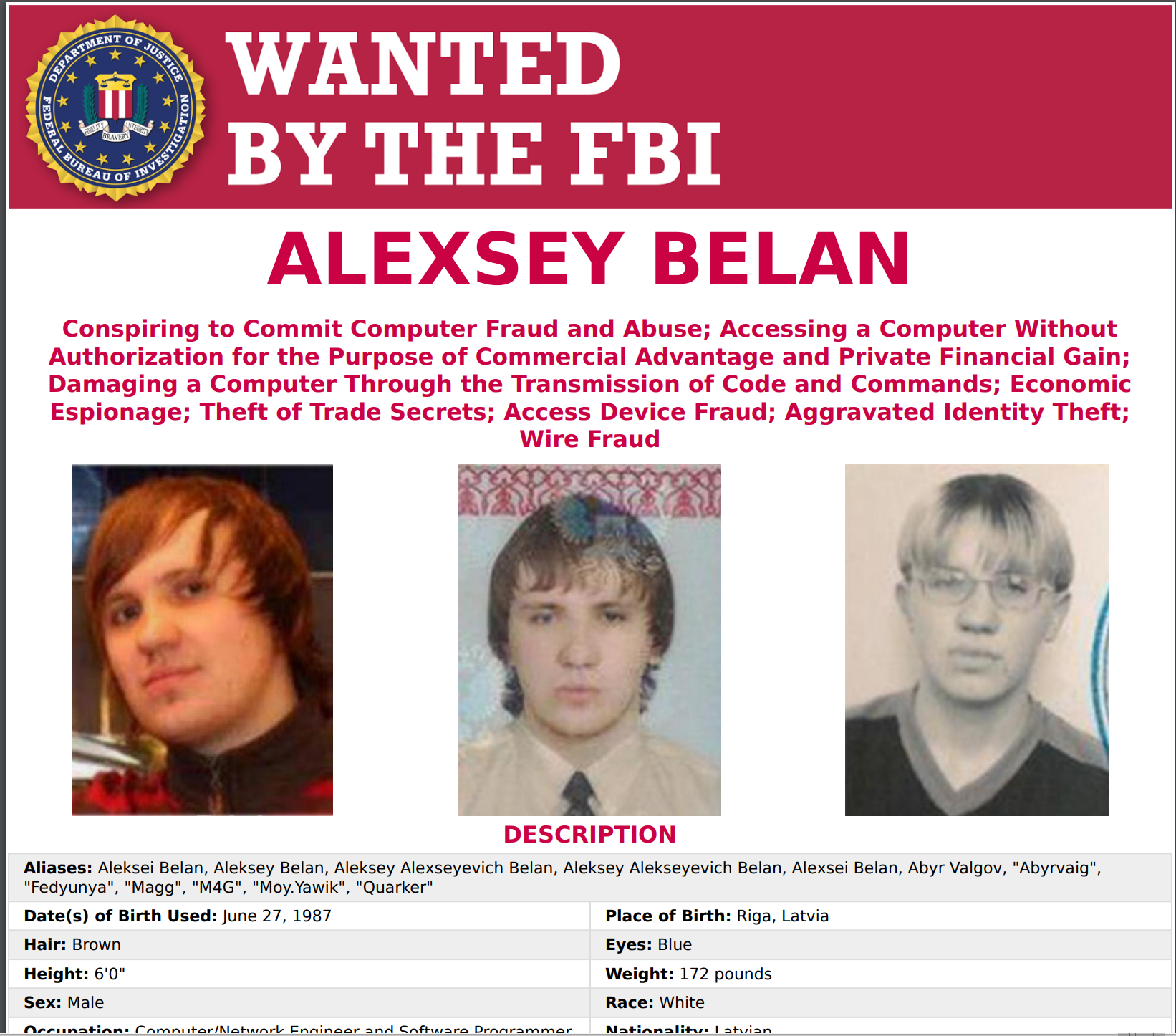 CYBER CRIME
Data is constantly compromised

Incredibly easy for fraudsters to obtain personal information
www.haveibeenpwned.com
Your data has value
NIGERIAN PRINCE?
TYPES OF CLAIMS
Theft of funds

Ransomware & cyber extortion 

Data breach

Malware

DDOS attack

etc etc etc
CFC Underwriting Cyber claims 2017
[Speaker Notes: Cyber Crime 35%, Ransomware 22%, Data Breach 19%, Hacking 12% All Other 12%]
RANSOMWARE
INSURANCE SOLUTIONS
Large numbers of data breaches in health sector

Limited market capacity as most insurers do not understand social care

Towergate work with insurers who have wide experience of providing cyber cover to health and social care sectors globally.
LAST SLIDE!
Any questions?